Informační přetížení11. květnaMP57902KJakub Míšek
Schéma modulu
Informační přetížení – důvody a následky
Práce s informacemi dle jejich účelu
Novinky
Rešerše
Hloubkové studium
Informační přetížení
Definice:
Stav, kdy člověk už není schopen efektivně dále zpracovávat a využívat informace, v důsledku nadměrného vystavení informacím a kdy se informace, která má být přeměněna na poznatek stane více překážkou než užitečností.
- wiki.knihovna.cz
Historie pojmu
Poprvé použit r. 1962 v knize Richarda L Meiera A Communications Theory of Urban Growth
Problém však starší:
1550 – 1750 masivní nárůst počtu vědeckých knih vedoucí k mnoha stížnostem na jejich množství
Příčiny vzniku
Přemíra informací, které člověk nedovede zpracovat
Vysoké nároky na jedince z hlediska jeho informovanosti o okolním dění, jak v profesním tak soukromém životě
Nárok na neustálou komunikační dostupnosti
Snadná dostupnost informací
Příčiny vzniku
Multitasking
Při informačním chování (vyhledávání informací) – nefunguje
Člověk informace zpracovává postupně jednu po druhé
Problém propojování pracovního a domácího prostředí
Oba směry jsou problematické
Multitasking
Pozornost je při úlohách vyžadujících vysokou míru vědomého řízení distribuována mezi jednotlivé úlohy
Vždy je v daný moment zpracovávána pouze jedna
Náchylnost k vyrušení, těkání mezi úlohami
Neschopnost dokončit úlohu dříve než je započata jiná
Ztížené podmínky pro zpracování informace – tříštění procesu získání informací
Příčiny vzniku
Kognitivní zátěž
= Množství mentální aktivity, kterému je vystavena paměť v daný moment, jako požadavek na pracovní paměť v průběhu řešení problému,   myšlení   a   rozhodování.
Například nové informace, neznámé ve vztahu k tomu, co člověk již zná
Kognitivní zátěž
Vytváří ztížené podmínky pro zpracování informací
Zvýšená zátěž produkuje negativní vzrušení (úzkost) , které je následně interpretováno jako nechuť či negativní afekt.
Dochází k nutkání přerušit náročnou informační činnost jednodušší, dochází k zahlcení mysli nerelevantními informacemi
Další ztížení vstřebání původní informace
Příčiny vzniku IP
Pociťované projevy informačního přetížení:
Nadměrný objem informací
Neschopnost zpracovat informace
Častá irelevance a nedůležitost informace
Nedostatek času ke zpracování a porozumění
Multiplicita informačních zdrojů
Dochází k vytváření osobních strategií na vypořádání se s přebytkem 
Osobnostní rozvoj, uplatňování kreativity a dovedností během jejich tvoření
Informační přetížení je pociťováno při jejich selhávání
Stres vznikající jako výsledek pocitu selhání, neplnění povinností
Následky IPTechnostres
Projev informačního přetížení
Propadání pocitům nezbytnosti stálého připojení, absence a nedostupnosti odpočinku
Symptomy:
Duševní vyčerpání, neschopnost koncentrace, oslabený úsudek
Podrážděnost, úzkost
Impulzivnost, vyhýbavost, odtažitost, nespavost
Styly vyhledávání informací
Povrchový
Obtíže:
Čas strávený vyhledáváním
Multiplicita informací
Hloubkový
Obtíže:
Posuzování relevance informace
Selekce spolehlivých a užitečných informací
Včleňování informací do stávajícího vědění
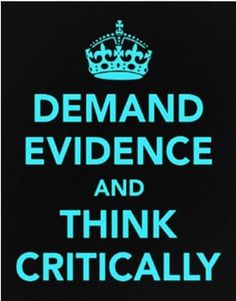 Riziko fulltextového vyhledávání
Při vstupu k textu z vyhledávače může snadno docházet k vytrhávání informací z kontextu
Je nezbytné daný kontext doplnit
To však dále prohlubuje časovou investici
Informační přetížení v právní praxi
Právník jako profesionál musí obsáhnout vědění ve svém specifickém odvětví a musí mít přehled o novinkách
Je nezbytné informace filtrovat, jinak je není možné obsáhnout
= vytvoření vlastní metody na zvládnutí informačního přetížení
Návrh – filtrování informací dle jejich účelu
Udržení přehledu v aktuálním dění v mém oboru
Rychlé povrchové nasbírání nových znalostí
Hloubkové studium konkrétní problematiky
Udržení přehledu v aktuálním dění v mém oboru
Nezbytnost síťování – udržení prstu na tepu doby
Tematické blogy (a jejich RSS)
Twitter, Linked.in, Facebook a další sociální sítě
Síťování
Umožňuje pokrýt relevantní judikaturu – aktuální informace
Je vhodné využívat již existující sítě – např. najít si na Twitteru oblíbeného autora, kterému důvěřuji, podívat se, čí příspěvky odebírá a takto si rozšířit síť vlastní
Tematické oborové skupiny na sociálních sítích (Např. UPT na Facebooku)
Mailing listy
Síťování
Tematicky zaměřené blogy, které se věnují mému oboru
http://ict-law.blogspot.cz/
http://ipkitten.blogspot.it/
http://www.husovec.eu/
Oficiální stránky úřadů, do jejich kompetence můj obor spadá
Webové stránky nevládních organizací zabývajících se tématem
Informační životní cesta soudního rozhodnutí
Informace o jeho vydání na sociálních sítích
Krátké anotace na specializovaných blozích
(Klasická media)
Detailní analytické články v odborných periodicích
Kritické myšlení
Zdroje informací je neustále třeba podrobovat kritickému myšlení
Zejména, ale nejen, internetové zdroje
Nepřijímat informace automaticky
Ptát se:
Kdo je autor textu? Jaké je jeho profesní pozadí? Používá ověřené zdroje? Jaký je profil media, na kterém je text publikován?
Fakt, že jsem něco nenašel neznamená, že to neexistuje
Příklad – manuální ověření existence předběžné otázky
Eur-Lex – karta „informace o dokumentu“ – navázané dokumenty
Existuje celexové číslo obsahující CN, ale nemá ekvivalentní CJ – Nezodpovězená předběžná otázka
Rychlé nabrání nových informací
Odborné tematické blogy
Jiný typ práce než v prvním typu (udržení kroku novými s informacemi)
Prohledávání klíčových ve vnitřních vyhledávačích
Popularizační texty
Výstupy z evropských projektů
Rešerše
Diplomové práce jako ideální zdroj
Nezbytnost ověření zdrojů
Google vždy nabídne spoustu výsledků
Dovednost posouzení relevance jako nezbytný předpoklad získání použitelných informací
Tato dovednost se vypěstuje časem, člověk získá cit
Hloubkové studium
Články v odborných časopisech a monografie
Používání databází – např. https://ezdroje.muni.cz/, http://science.law.muni.cz/content/cs/informacni-zdroje/,
papers.ssrn.com
Opět je nezbytné zhodnotit relevanci textu
V ČR funguje dobře seznam Jrec
http://www.vyzkum.cz/FrontClanek.aspx?idsekce=733439
V zahraničí např.
Impaktované časopisy
SCOPUS, Web of Science
Hloubkové studium
Je vhodné vést si „poznámkový aparát“
Prakticky mohou pomoci programy pro správu literatury
Např. Zotero, Mendeley, EndNote
Registr nástrojů pro výzkum
http://dirtdirectory.org/
Organizace kreativní práce
http://www.organizingcreativity.com/oc2.pdf
Velmi doporučeno k přečtení
Praktické příklady
Témata:
Ochrana osobních údajů
Duševní vlastnictví na internetu
Sportovní právo
Medicínské právo
Hospodářská soutěž
Insolvenční právo
Zadání:
Najděte relevantní informační zdroje a články k některému z výše uvedených témat, dle tří typů účelů, o nichž jsme hovořili
Jako příklad najděte i nekvalitní zdroje týkající se daného tématu
Odůvodněte své volby